Unit 1-1 Points, Lines, And Planes
PLANE Geometry
t
A
B
A
C
Collinear:

Points that form a line.
Noncollinear:

Points do not form a line.
B
●
●
B
●
●
●
●
A
C
Example 1
Are the following points collinear?
A, E, C

G, F, B

D, E, A


Name line m in three other ways



Name line l in three other ways
R .    S .
    T .
X
PLANE
Flat Surface/No Thickness
Infinite Number of Points and Lines
Extends Without End

Any 3 Noncollinear Points ALWAYS Make a Plane

Name a Plane
A Capital Letter or
At Least 3 of its Noncollinear Points
Plane RST  or Plane X
R .    S .
   T.
X
COPLANAR
Lines or points in the same plane
Example 2
NAME THE PLANE

The Bottom

The Top

The Front

The Back

The Left Side

The Right Side
A
B
D
C
E
F
H
G
t
A
B
P
●
m
n
Through any 2 points there is exactly one line.
Line t is the only line that passes through points A and B.
Two lines intersect in exactly one point.
Lines m and n intersect at point P.
A line and a plane intersect, in exactly one point.
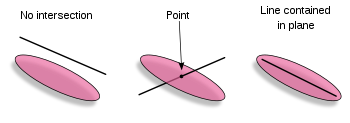 ●A
●B
●C
D
t
Plane ABC and Plane D 
intersect at line t.
Two planes intersect, in exactly one line.
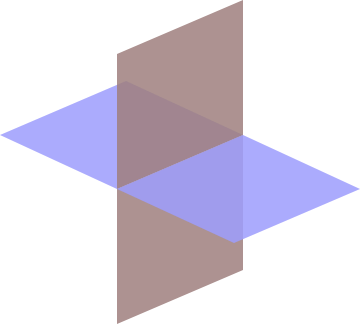 Example 3)
Name the intersection of Planes ABC & BFG
Name two planes that intersect the given line.
A
B
D
C
E
F
H
G
Example 4
NAME A POINT THAT IS COPLANAR WITH THE GIVEN POINTS:

A) Points A, B, and C

B) Points E, F, and G

C) Points C, F, and G

D) Points A, C, and G
A
B
D
C
E
F
H
G
Example 5
Shade the plane containing points A, E, F

Name another point in Plane EHG

Is point F coplanar with plane DCG?
A
B
D
C
E
F
H
G
Example 6
D
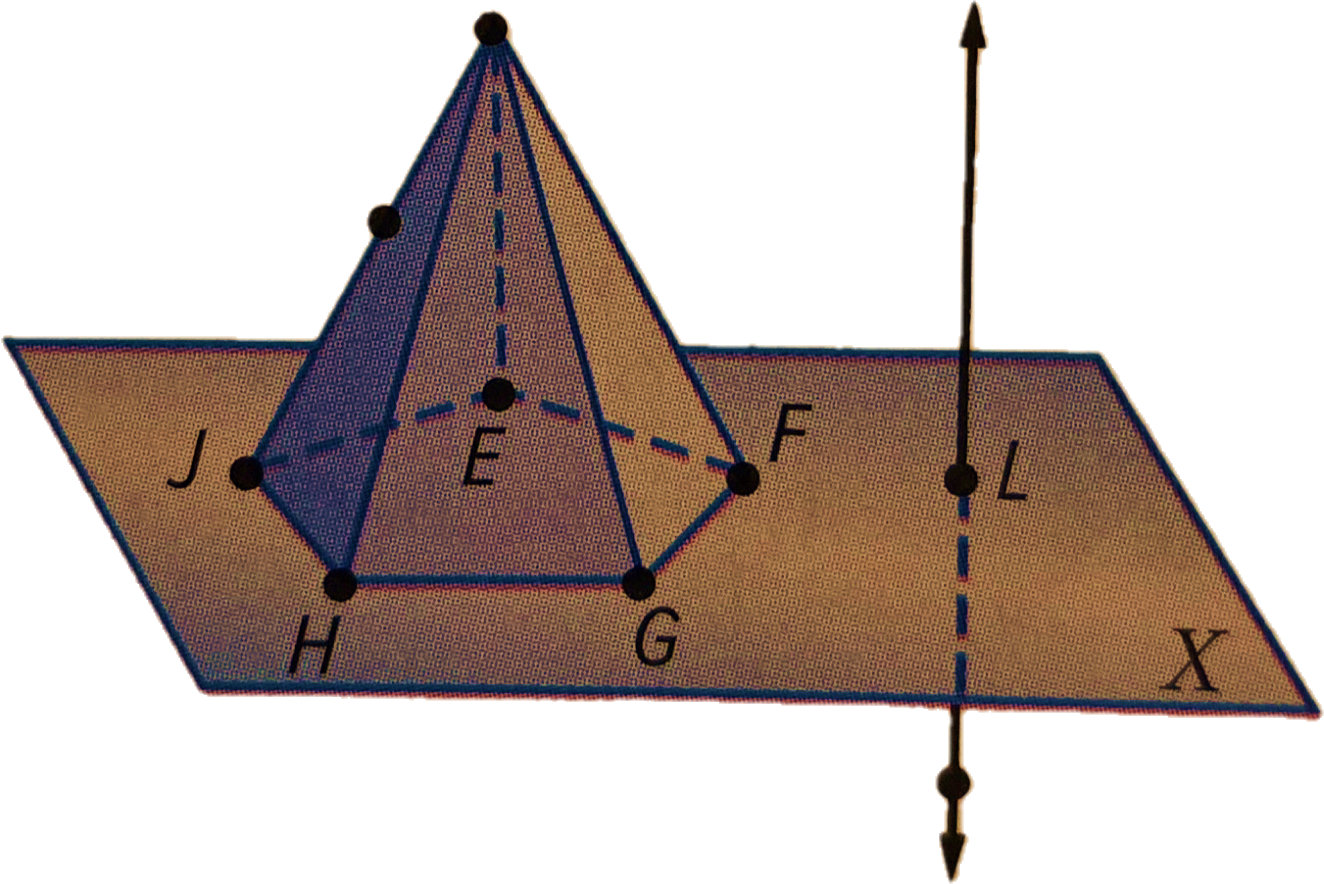 K
M